Curriculum, Events and Excursions
Term 4, 2021
Reading Curriculum
This term, the students will continue daily phonics lessons to learn alternative spelling patterns, which will enable them to segment and blend words.
In reading lessons, students will read a range of fiction and non-fiction texts about inventors and robots to align with our inquiry topic: Robot Buddies. In these lessons, students will enhance their vocabulary whilst also building their reading stamina, accuracy and fluency skills. 
Students will continue to work on reading smoothly and with expression. 
We will also focus on developing comprehension strategies including making connections, making predictions, inferring, retelling and identifying the author's message.
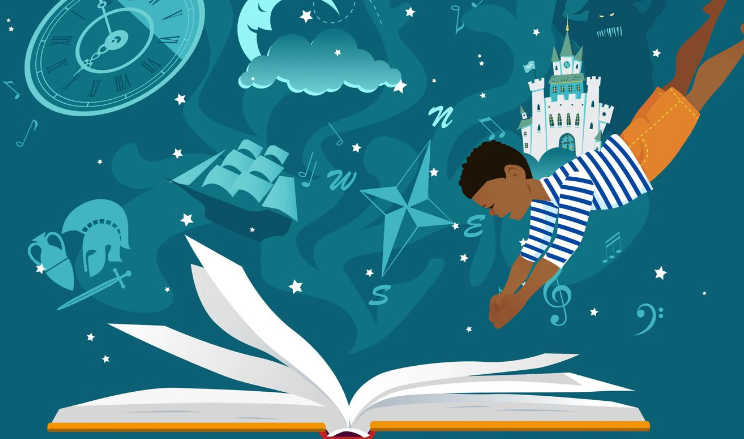 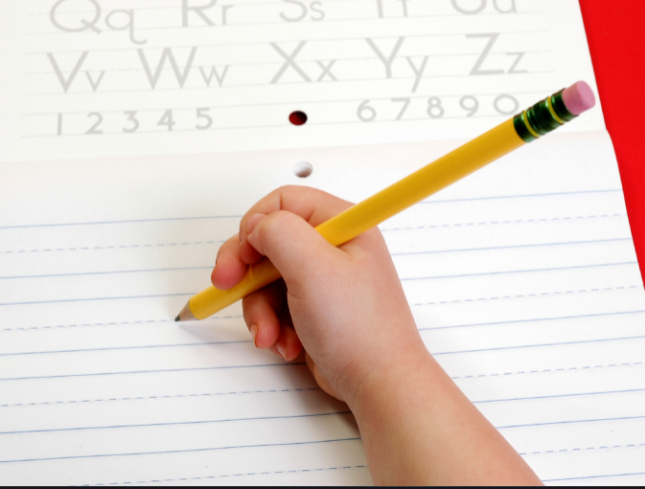 Writing Curriculum
This term in Phonics, students will be learning alternative spellings of phonemes (sounds) they know, to enable them to spell tricky words.
In Writing lessons, students' writing will link to our Mappen Topic of Creativity: Robot Buddies. Students will begin the term by learning to use adjectives to write descriptions, linked to the texts we will be reading. The students will then plan their own narrative based on the book: Rosie Revere Engineer. 
Later in the term, students will write informative texts about inventions they have designed and a robot they will make. They will learn to use key features of information texts such as headings and subheadings. 
Finally, students will learn to use adjectives and conjunctions when writing a persuasive texts about why their robot is special.
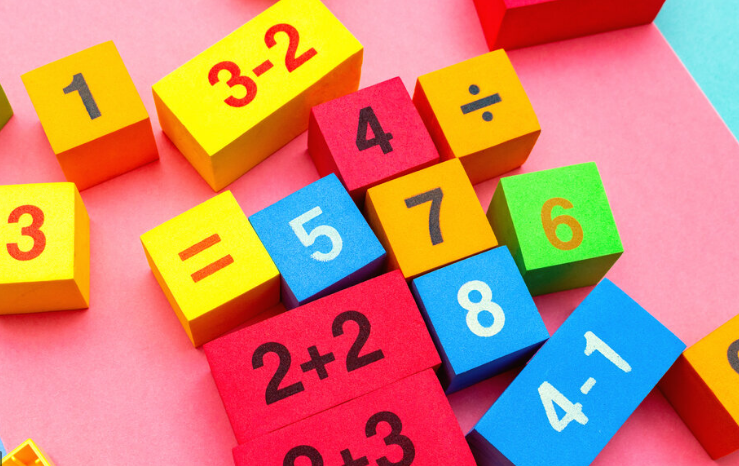 Mathematics Curriculum
In Mathematics this Term, Grade 1 will be covering number, statistics and measurement.
Number:
Students will be learning to improve their addition and subtraction skills by using place value, partitioning skills and number lines. They will review their knowledge of fractions by dividing groups of objects and numbers. They will continue to build their number confidence through using number lines. 
Measurement:
Students will learn to describe and classify 2 and 3 dimensional shapes. They will also describe and order events based on their durations. The students will also review how to read hour and half-hour on clocks.
Statistics:
Students will review how to collect and display data. They will revise outcomes using everyday chance language, for example, 'will happen', 'might happen', and 'won't happen'.
Inquiry Curriculum
This Term, our Inquiry unit is called 'Robot Buddies.' Grade 1s will be exploring the creative process of planning, designing and refining to make their own creations. The children will be creating their own hats, chairs and robots. As part of this process, students will be required to problem solve and develop their growth mindset to achieve their personal best.
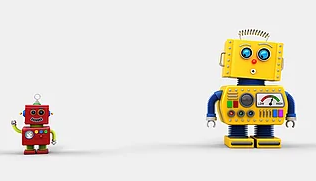 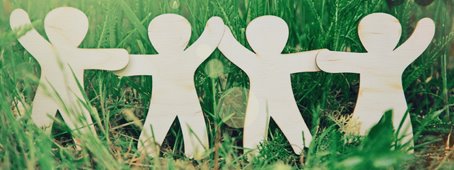 Prosocial Education
This term in Circle Solutions, Grade 1 will be exploring themes of resilience. 

Students will learn to identify strategies that they can use when faced with unfamiliar or challenging situations. 

Students will explore effective ways to ask for help and support when they are stuck with a problem. 

They will continue to work on maintaining positive friendships and using effective conflict resolution strategies with their peers.
Whole School Special Events
Grade Level Events
Other Notes and Reminders
Please look out on Compass for more information about upcoming in-visits/excursions.
Please continue to sign your child's reading diary, practising HFW and reminding them to complete one lesson of Mathseeds each week.
Look at Seesaw Families to see what your child is learning in class.
Please continue to check the School Newsletter for Grade Level information and the Compass NewsFeed for immediate, high level information sharing.